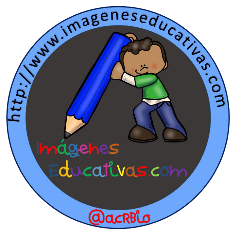 Evaluación Inicial 
3 años
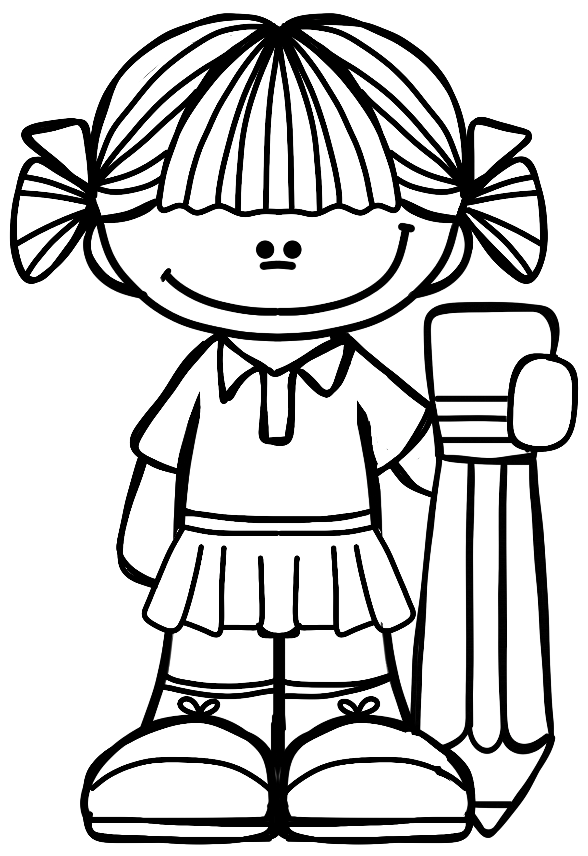 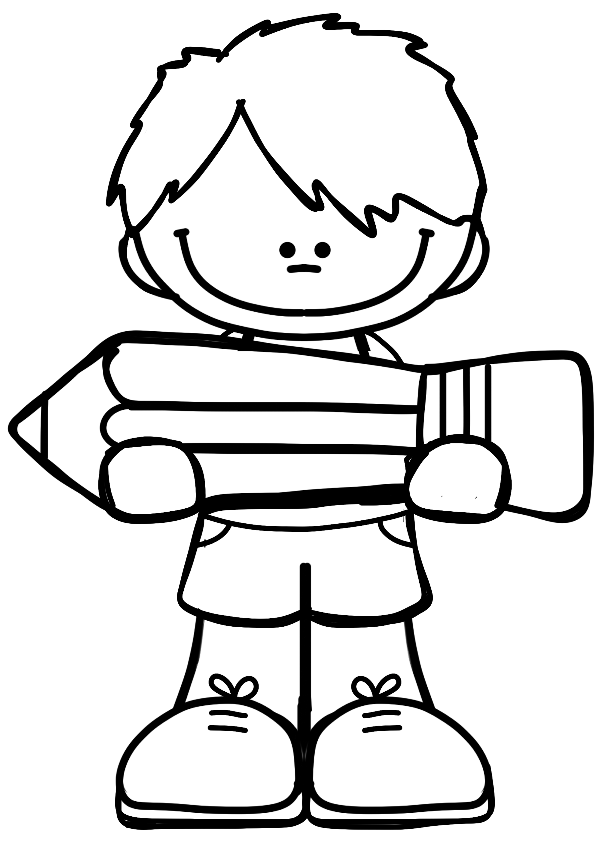 Nivel inicial
CURSO 2016-2107
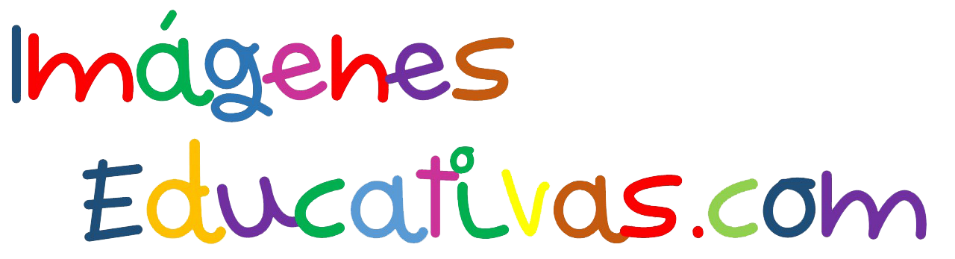 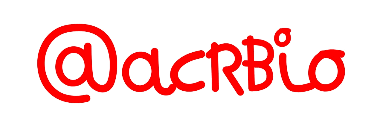 http://www.imageneseducativas.com
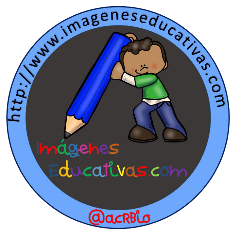 Evaluación inicial 3 años
Nombre:____________________________________ Fecha:_____________
Ficha 1: Señala las siguientes partes del cuerpo: brazos, ojos, nariz  boca y  los pies.
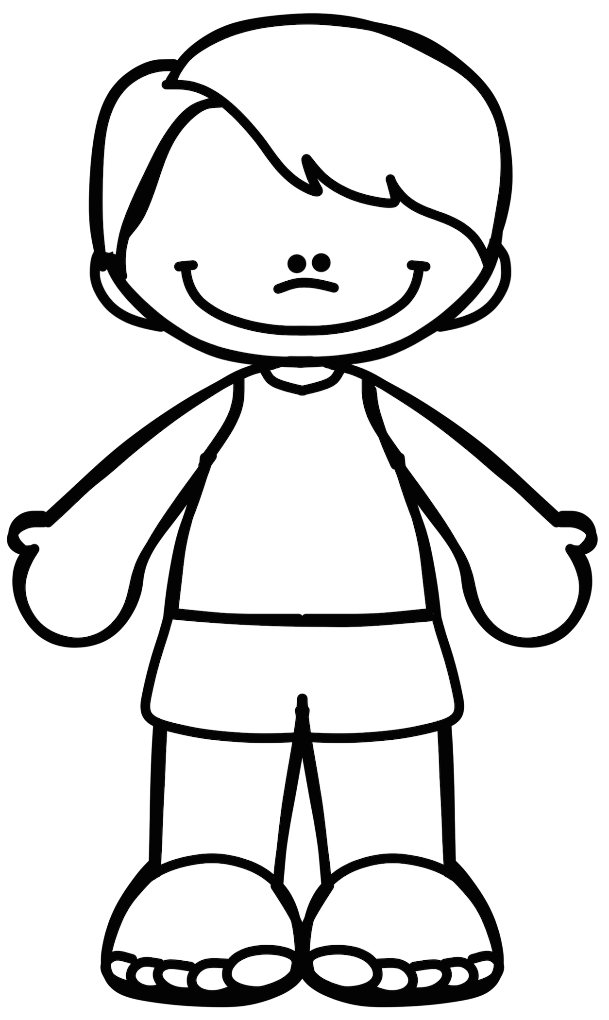 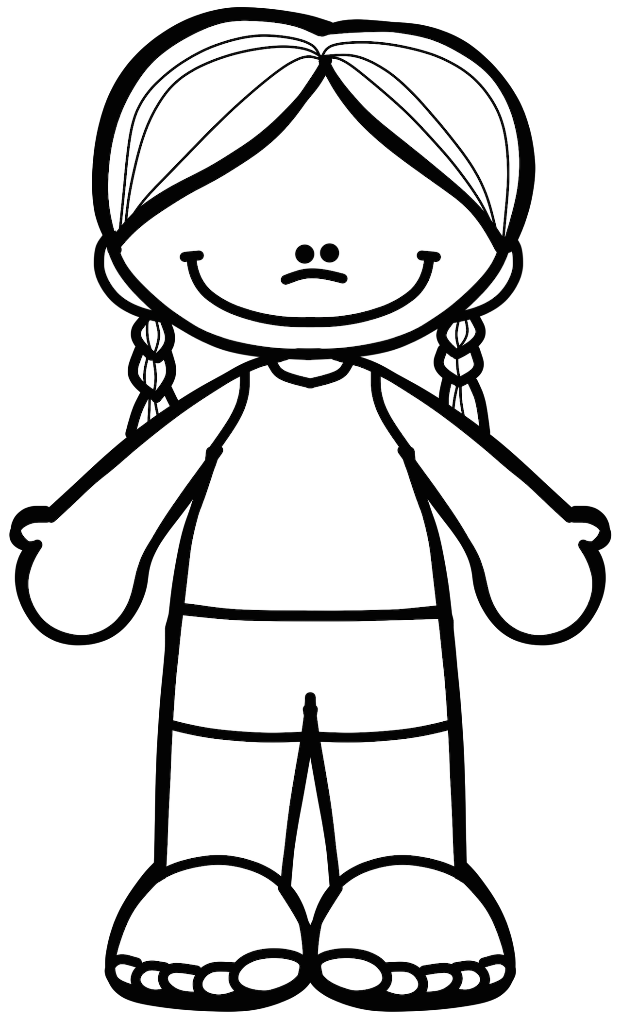 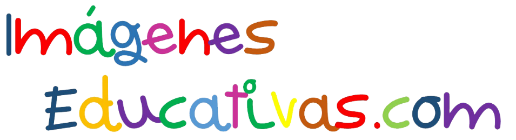 http://www.imageneseducativas.com
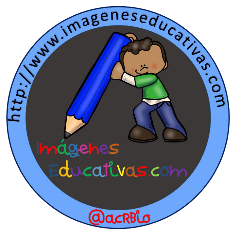 Evaluación inicial 3 años
Nombre:____________________________________ Fecha:_____________
Ficha 2: Colorea los alimentos y tacha los que no lo sean.
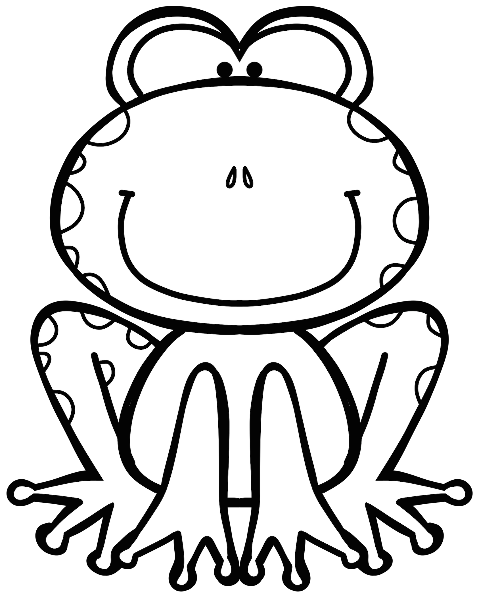 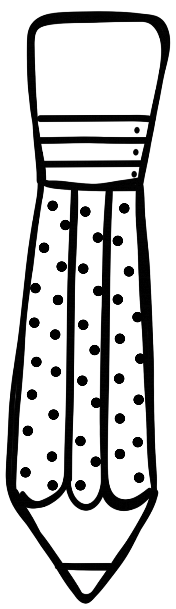 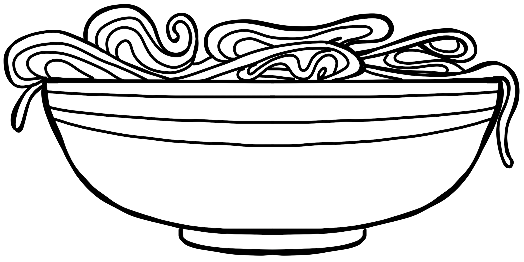 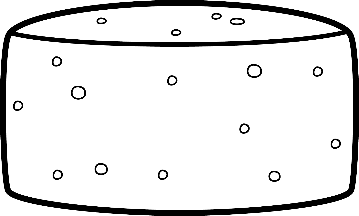 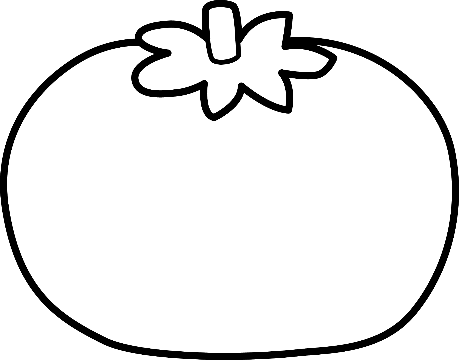 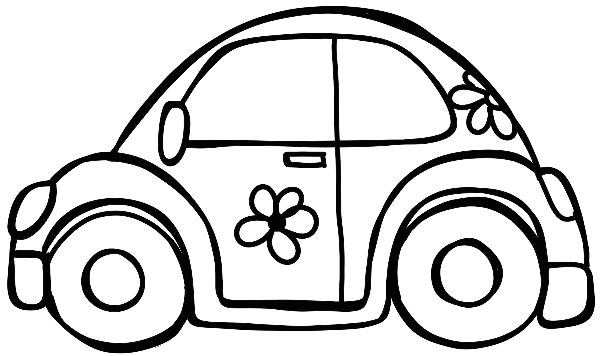 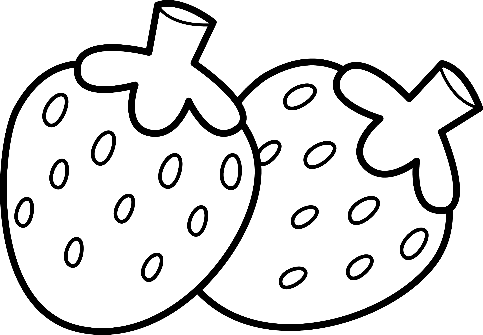 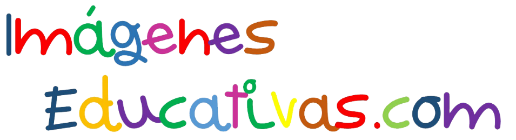 http://www.imageneseducativas.com
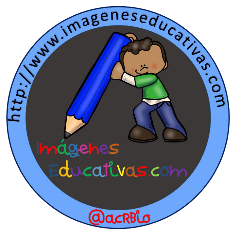 Evaluación inicial 3 años
Nombre:____________________________________ Fecha:_____________
Ficha 3: rodea con un circulo los medios de transporte con ruedas.
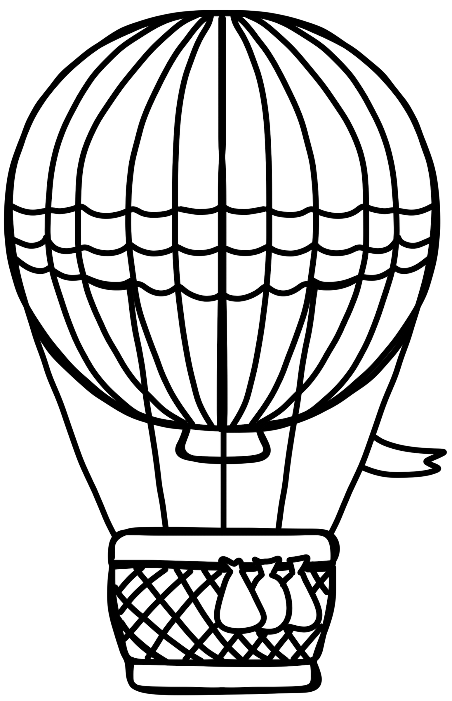 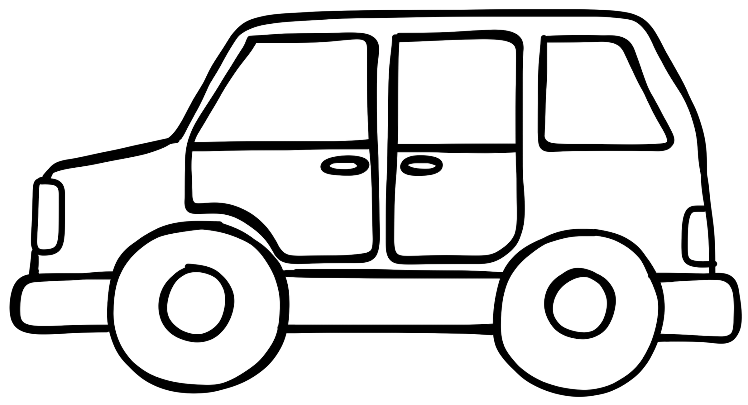 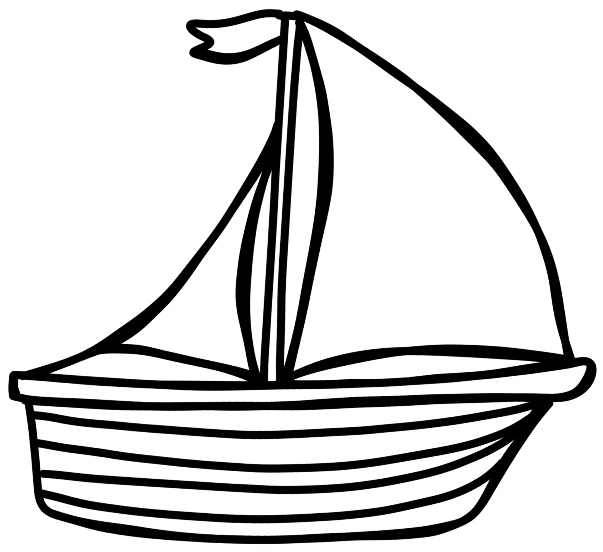 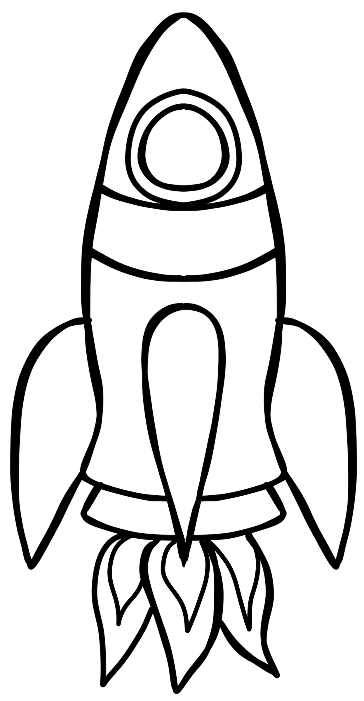 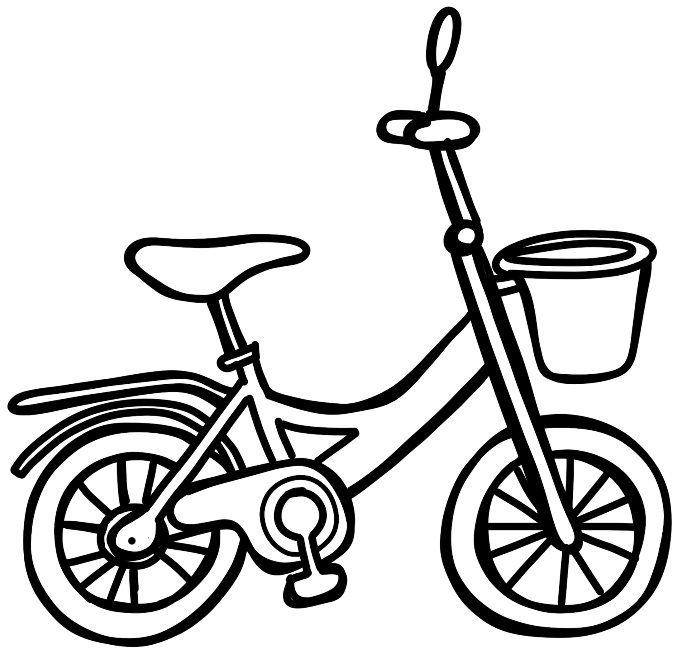 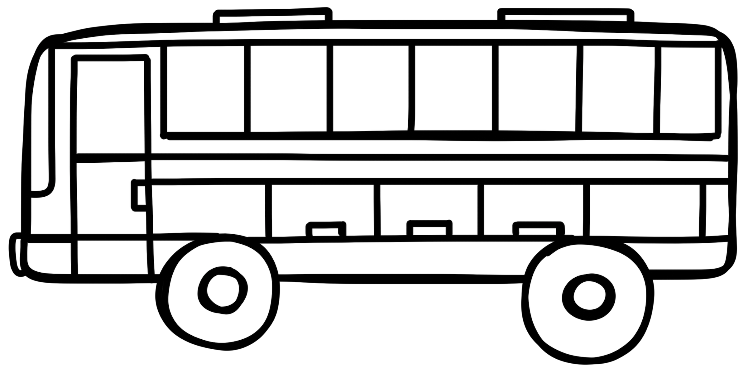 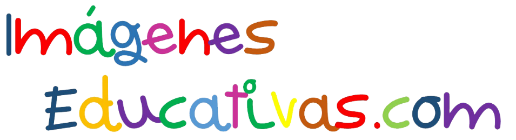 http://www.imageneseducativas.com
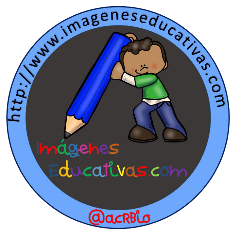 Evaluación inicial 3 años
Nombre:____________________________________ Fecha:_____________
Ficha 4: colorea de rojo las líneas rectas.
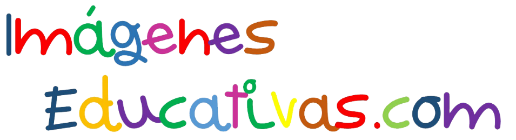 http://www.imageneseducativas.com
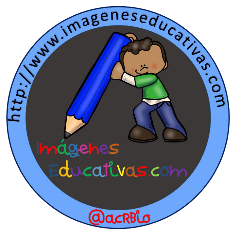 Evaluación inicial 3 años
Nombre:____________________________________ Fecha:_____________
Ficha 5: Rodea con un cuadrado los animales salvajes.
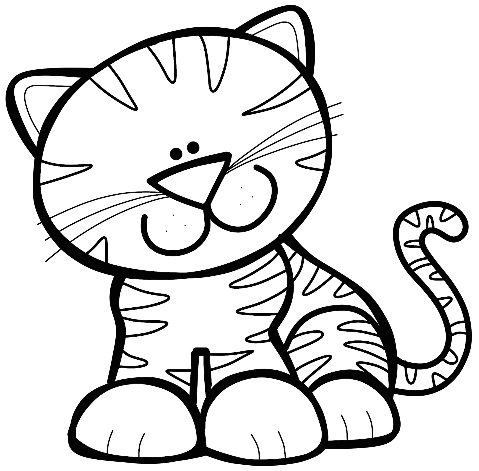 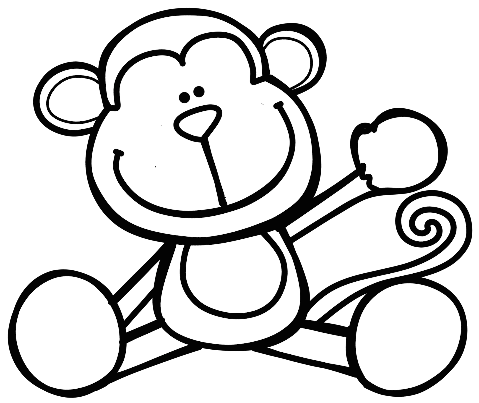 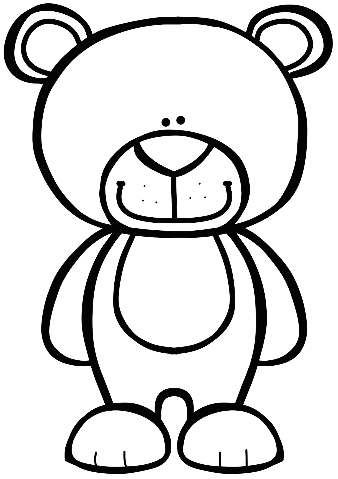 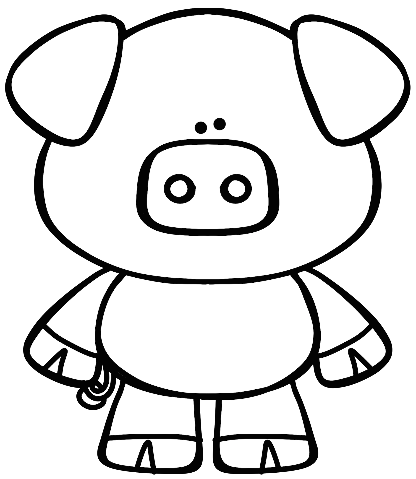 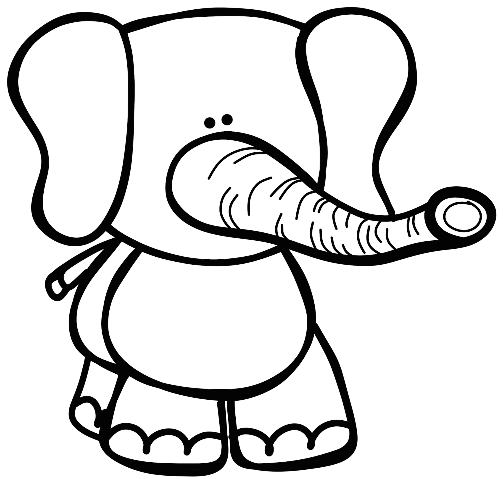 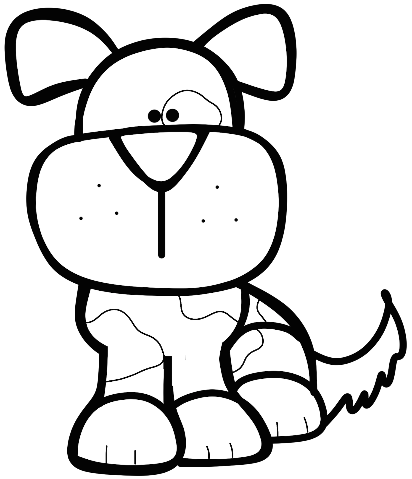 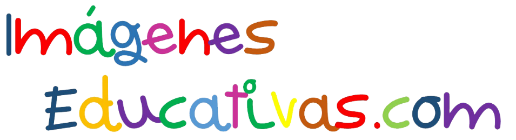 http://www.imageneseducativas.com
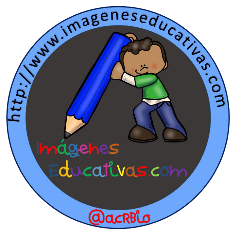 Evaluación inicial 3 años
Nombre:____________________________________ Fecha:_____________
Ficha 6: Tacha las prendas de invierno.
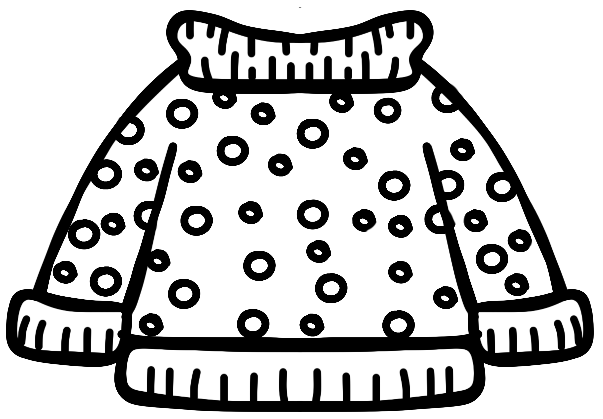 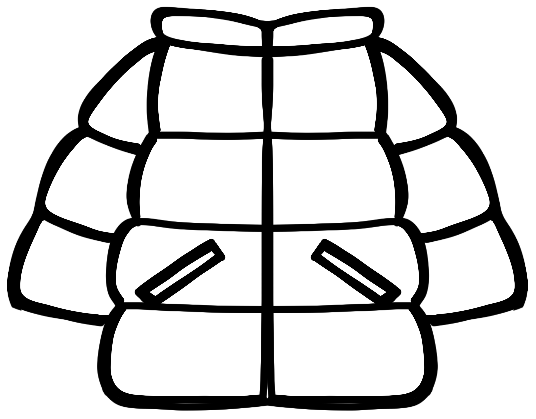 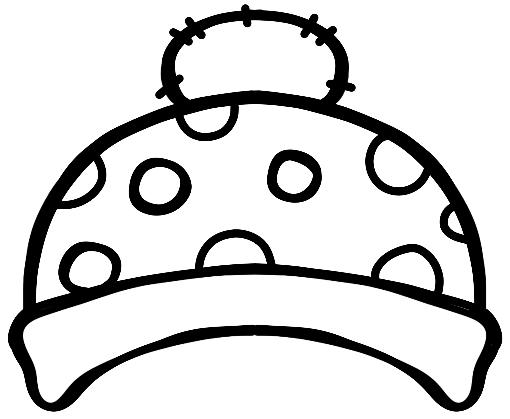 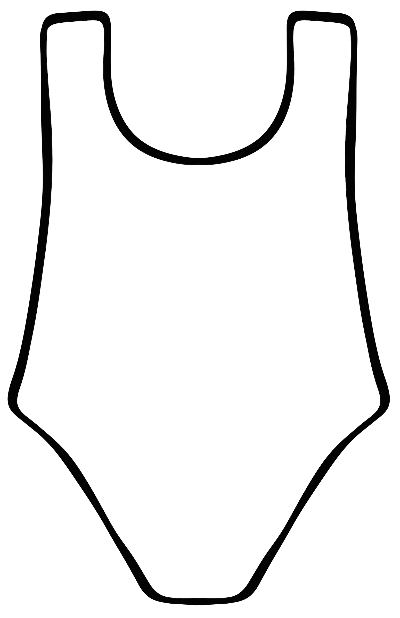 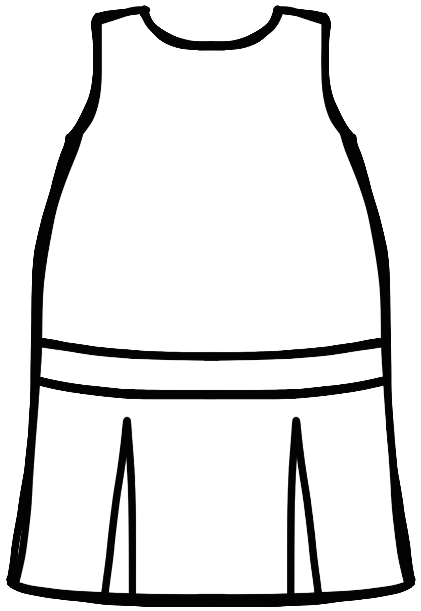 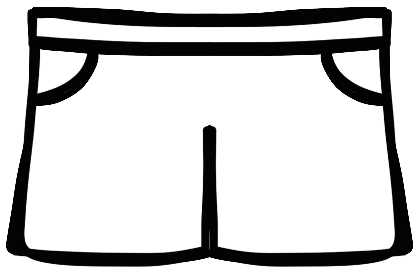 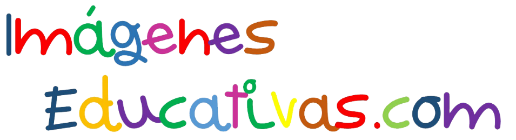 http://www.imageneseducativas.com
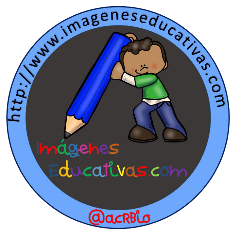 Evaluación inicial 3 años
Nombre:____________________________________ Fecha:_____________
Ficha 7: Repasa la línea de puntos.
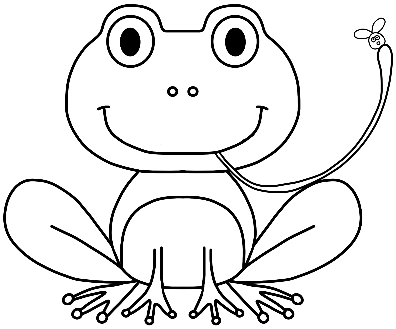 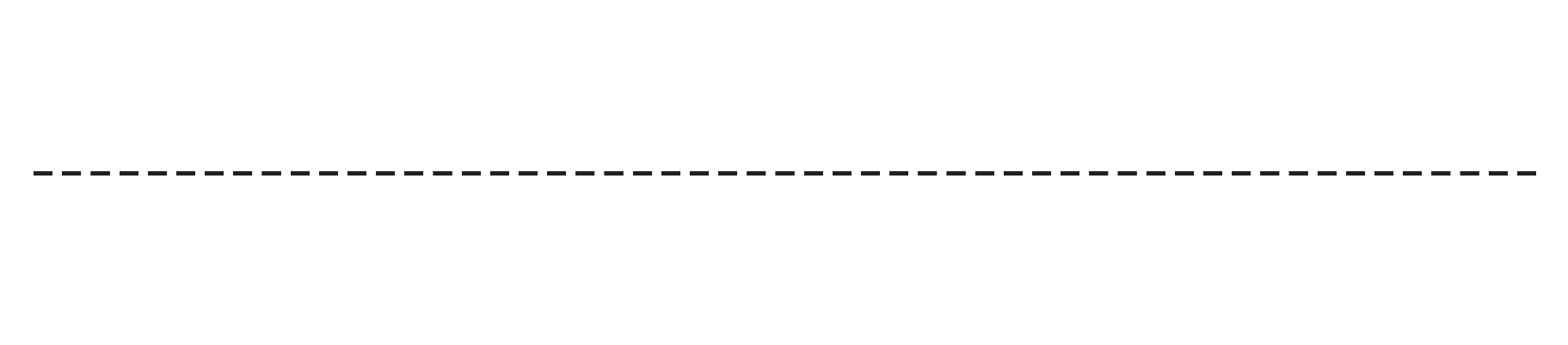 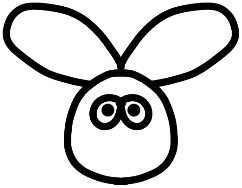 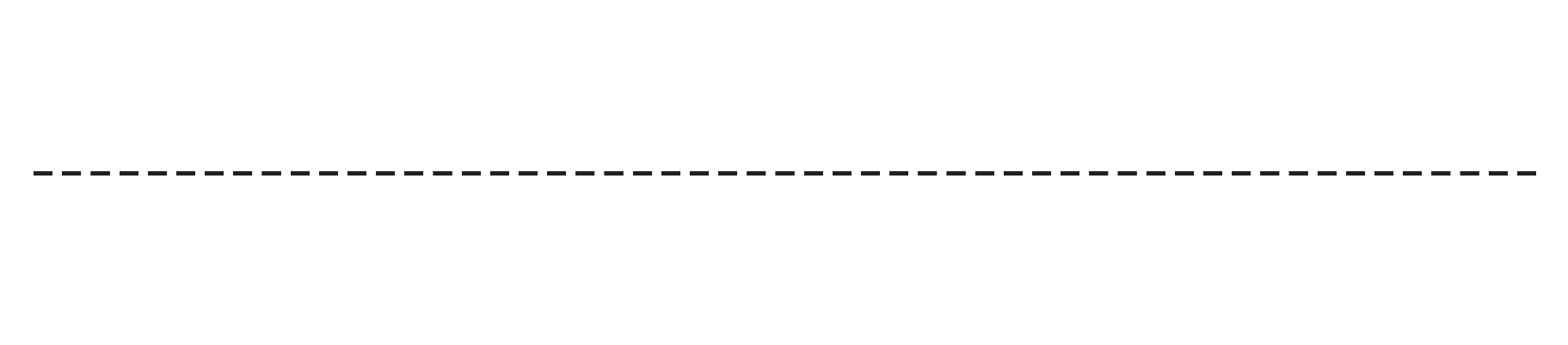 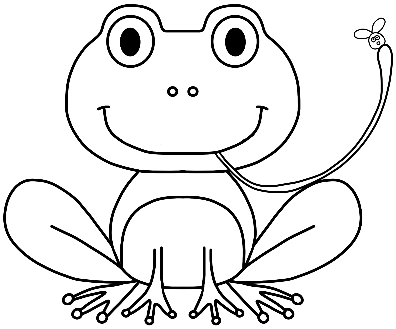 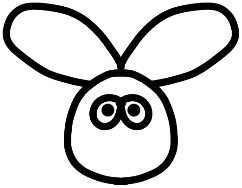 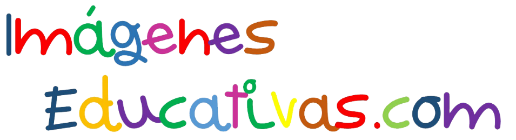 http://www.imageneseducativas.com
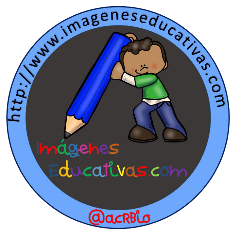 Evaluación inicial 3 años
Nombre:____________________________________ Fecha:_____________
Ficha 8: Repasa la línea de puntos.
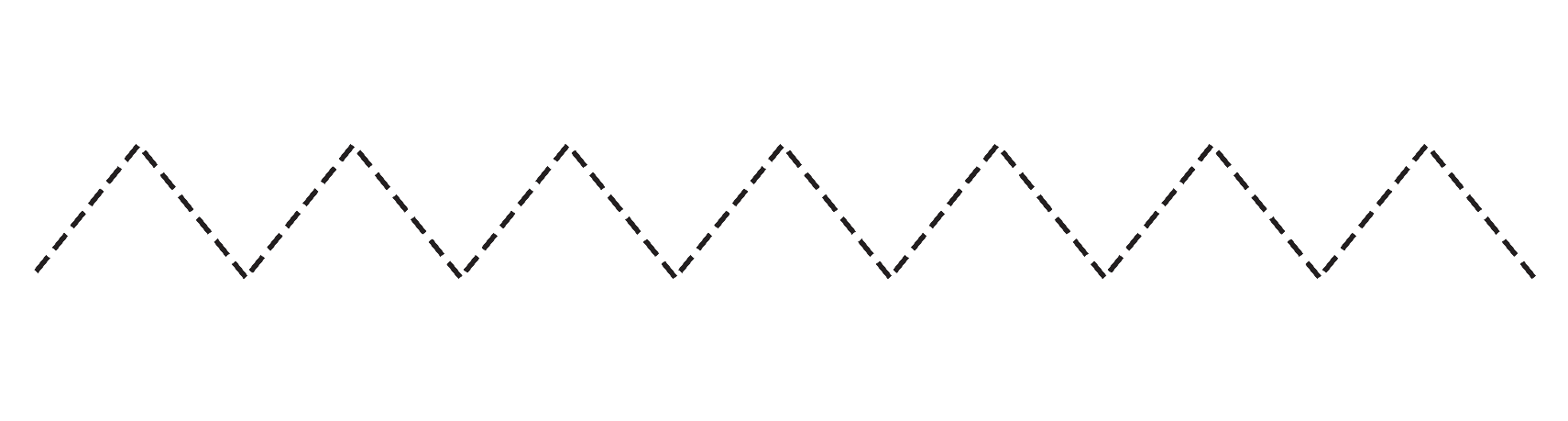 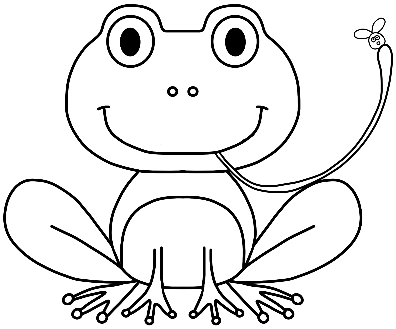 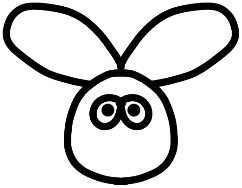 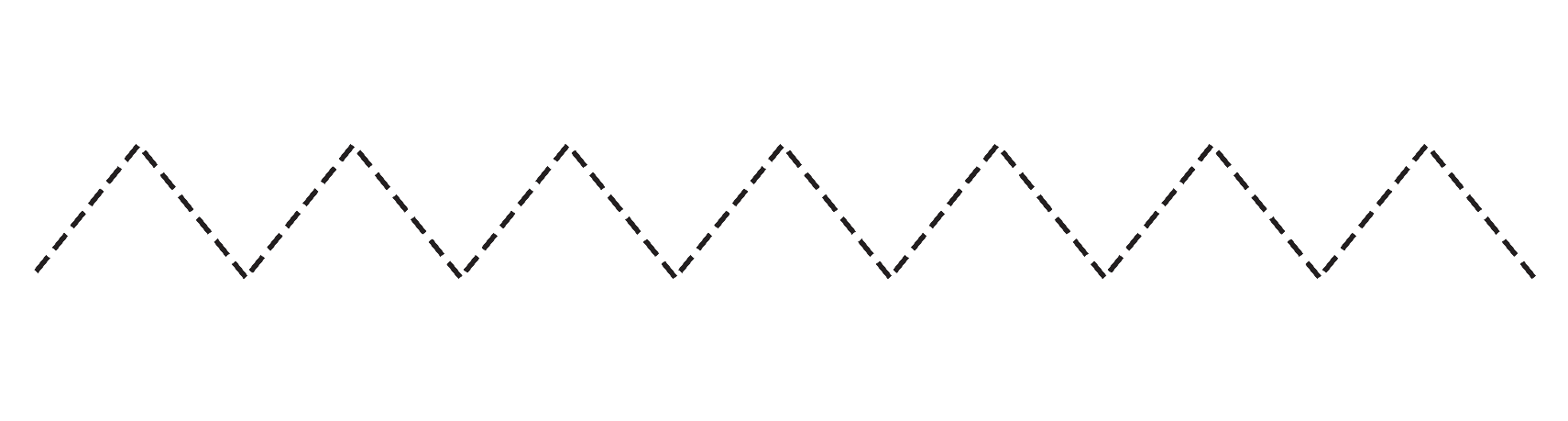 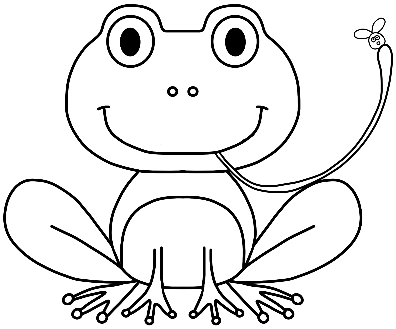 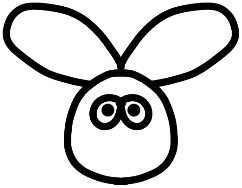 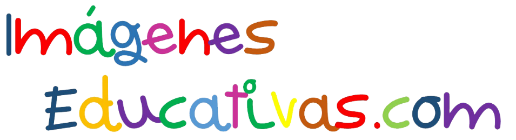 http://www.imageneseducativas.com
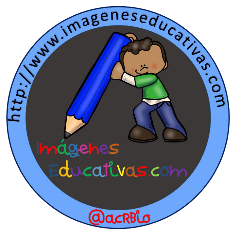 Evaluación inicial 3 años
Nombre:____________________________________ Fecha:_____________
Ficha 9: Colorea la caja que esta abierta.
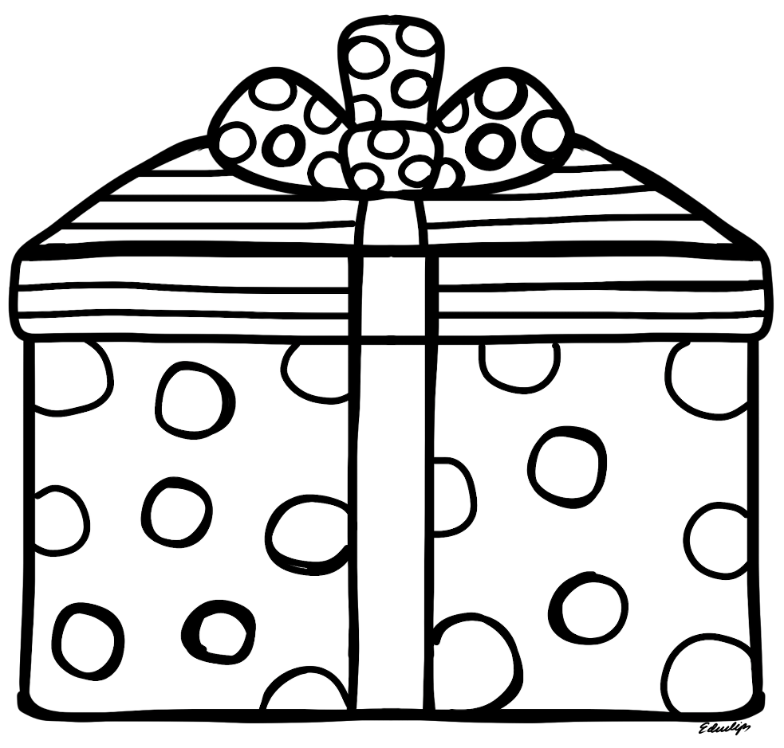 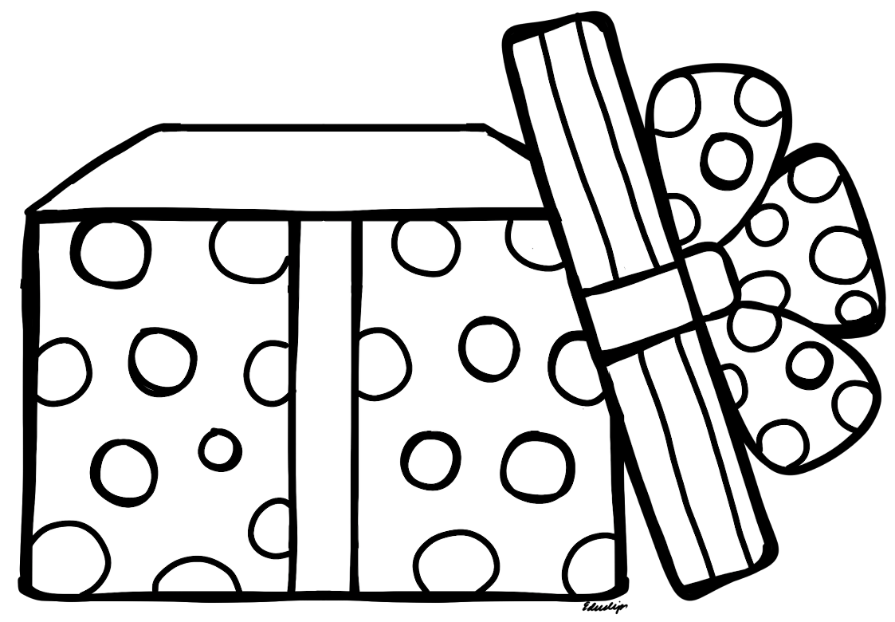 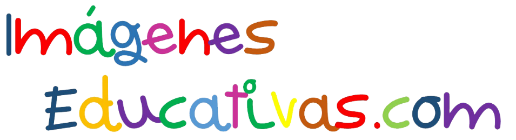 http://www.imageneseducativas.com
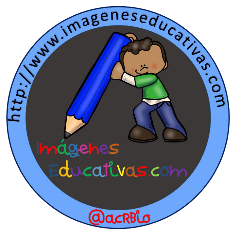 Evaluación inicial 3 años
Nombre:____________________________________ Fecha:_____________
Ficha 10: Dibuja de forma libre dentro del recuadro.
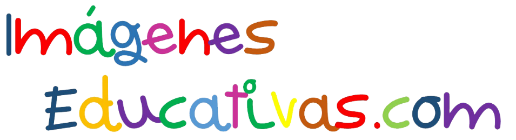 http://www.imageneseducativas.com